A
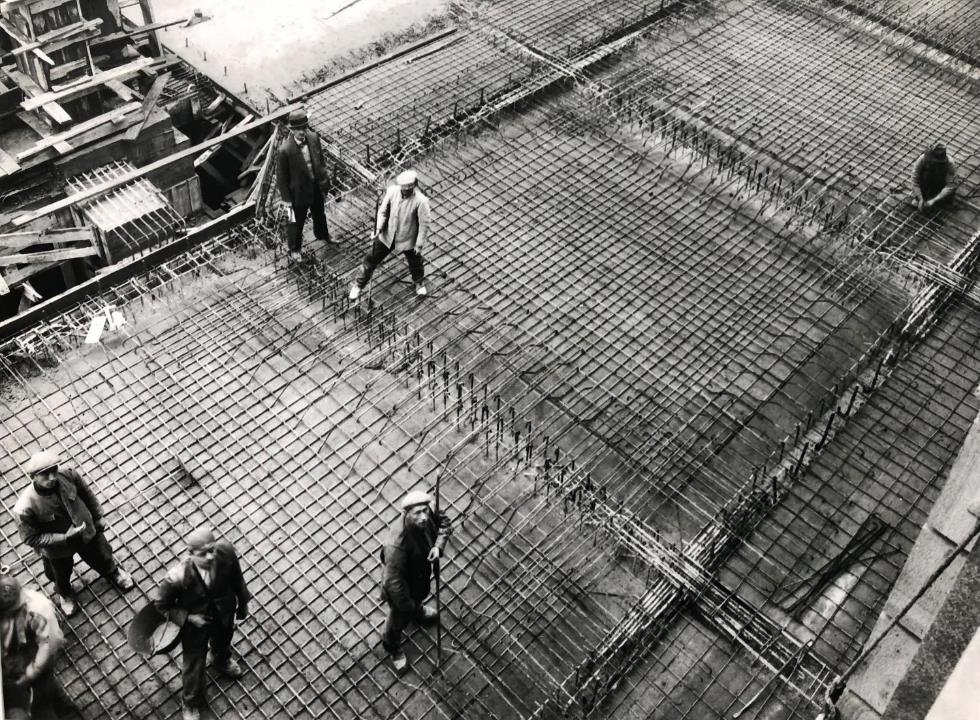 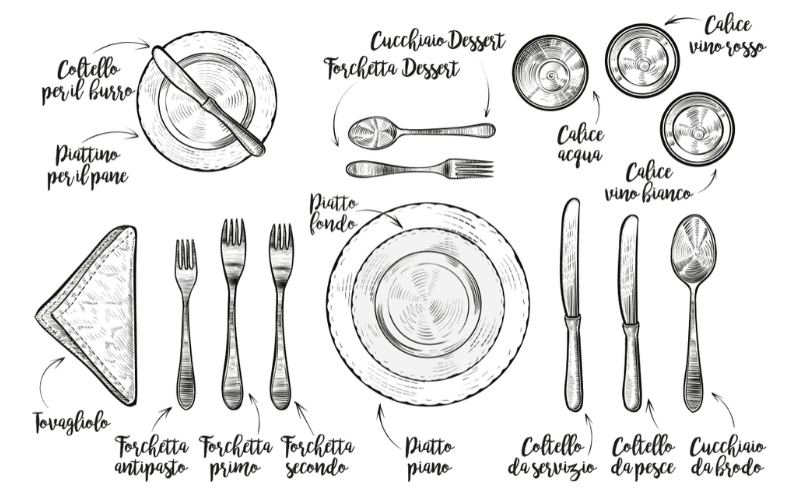 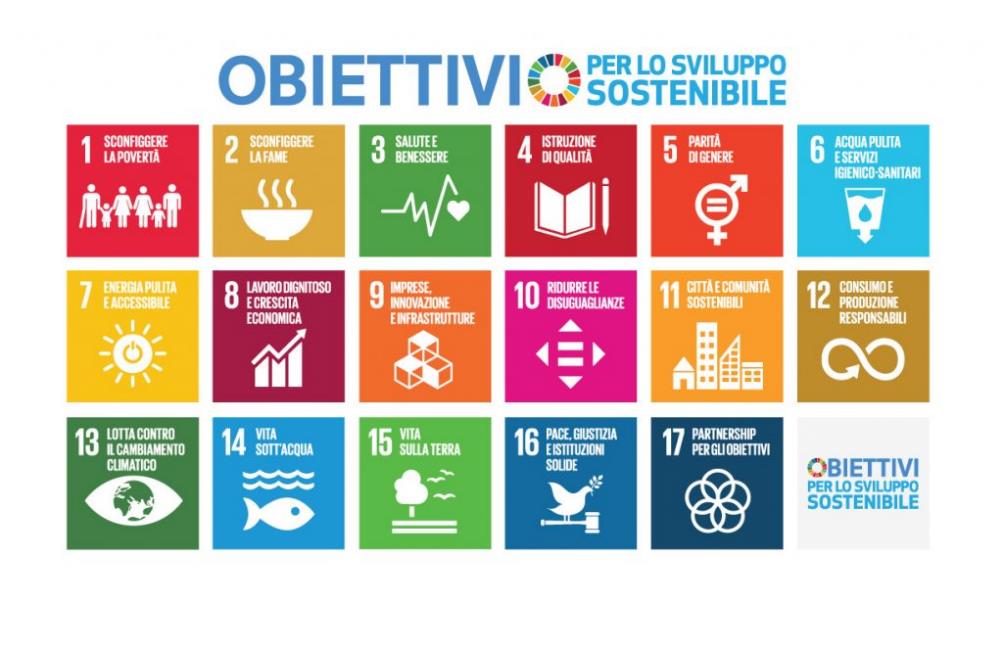 [Speaker Notes: Apparecchiatura costruttiva
Attori
agenda]
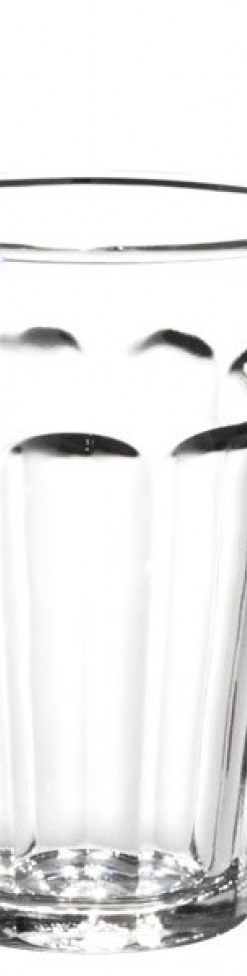 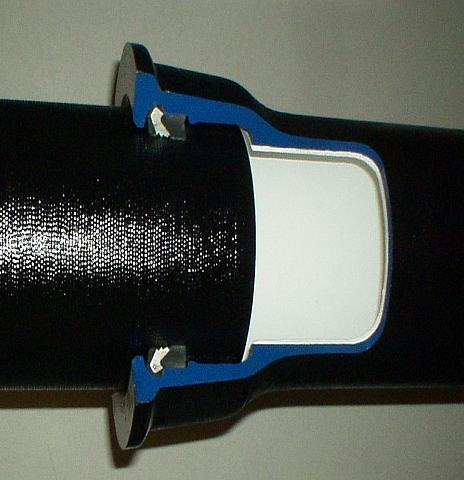 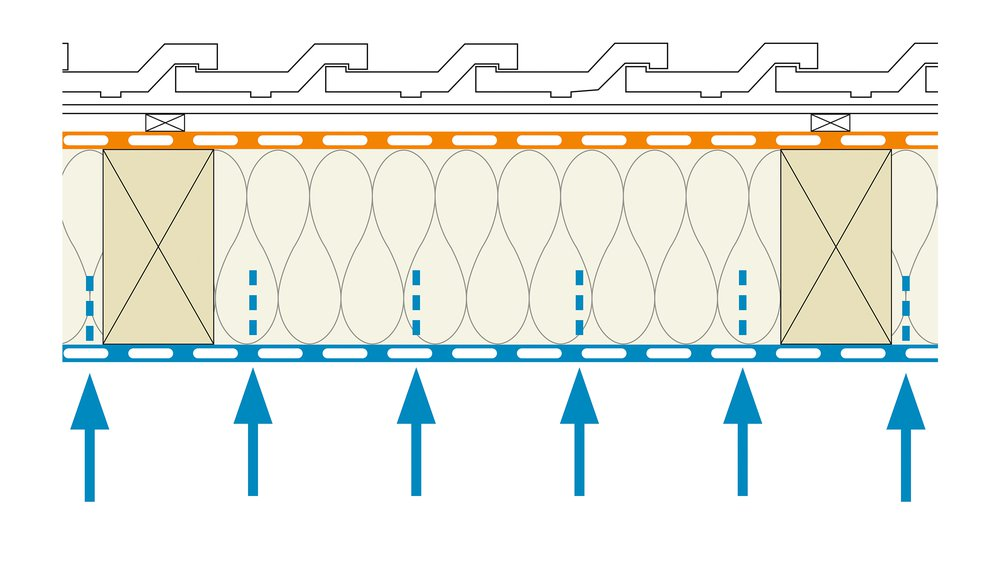 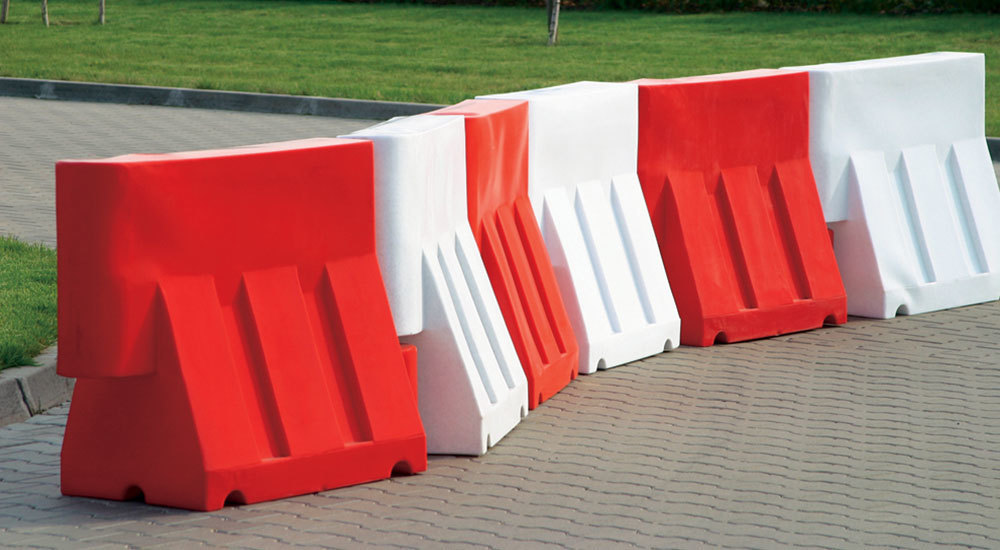 B
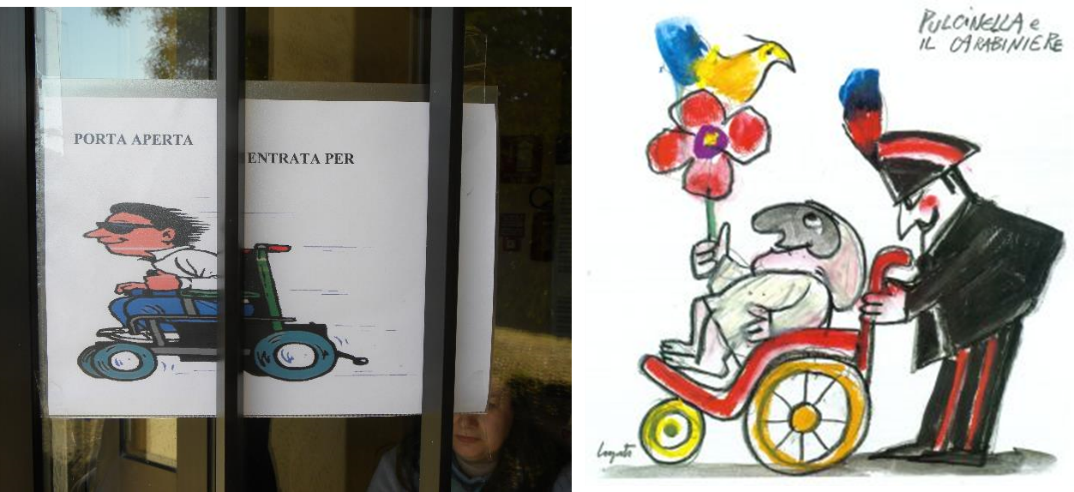 [Speaker Notes: Barriere
Bicchiere]
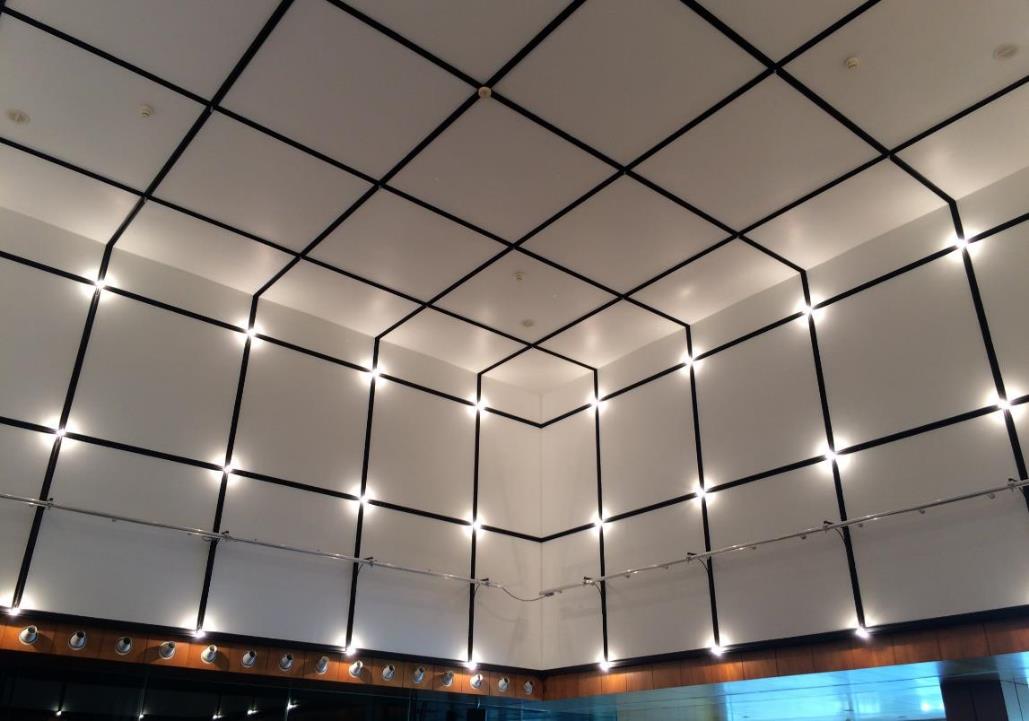 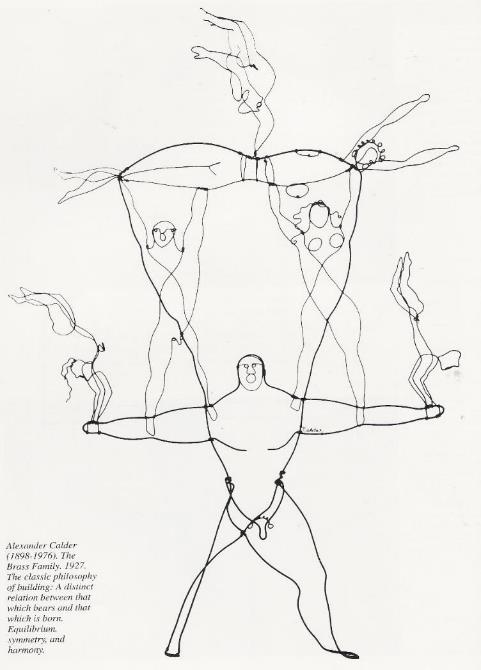 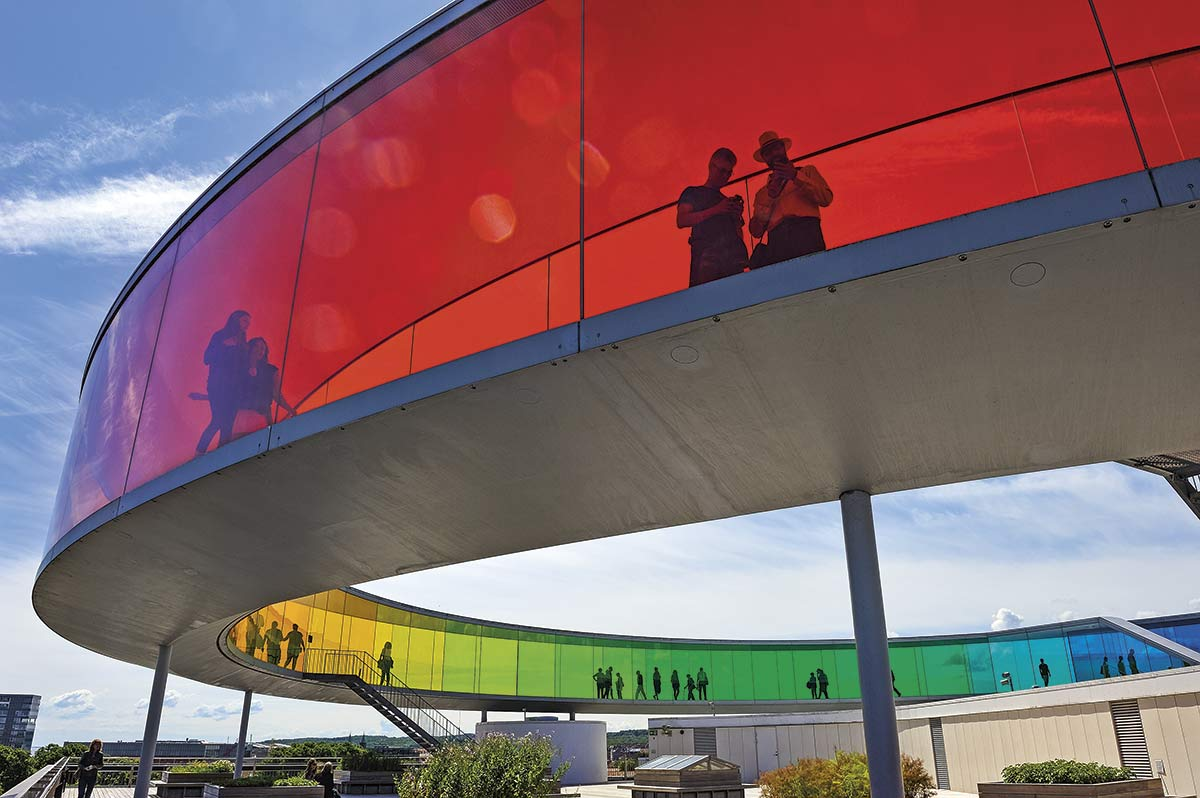 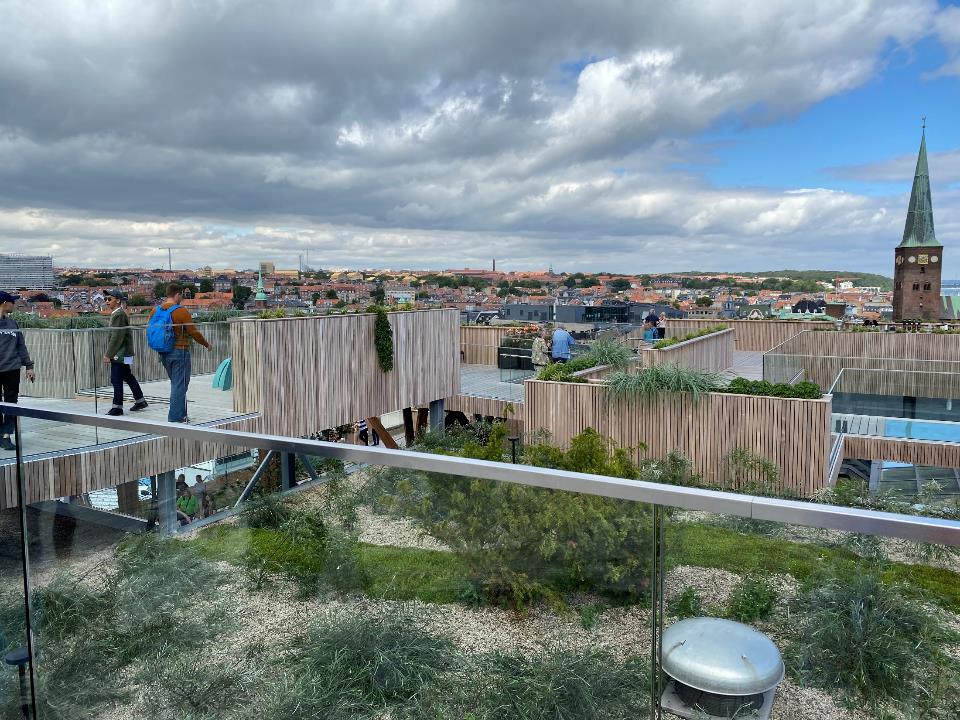 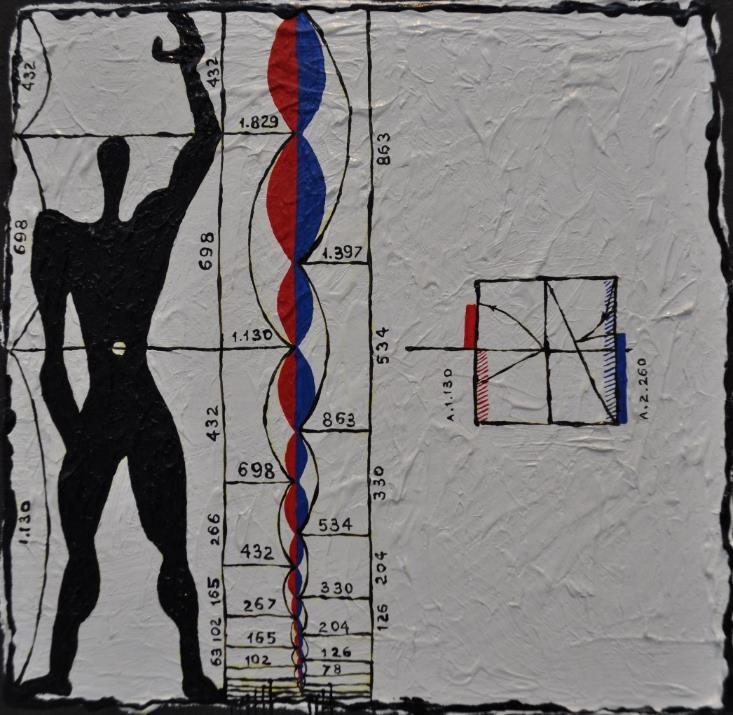 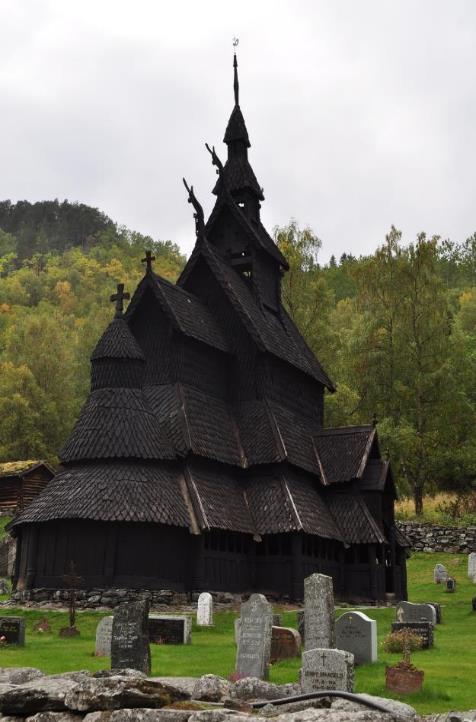 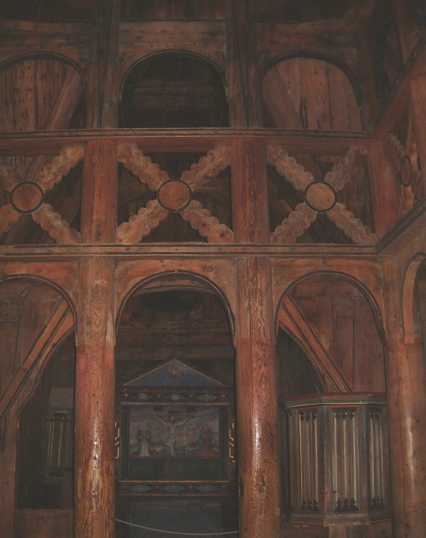 C
[Speaker Notes: continuità combinabilità chiusure]
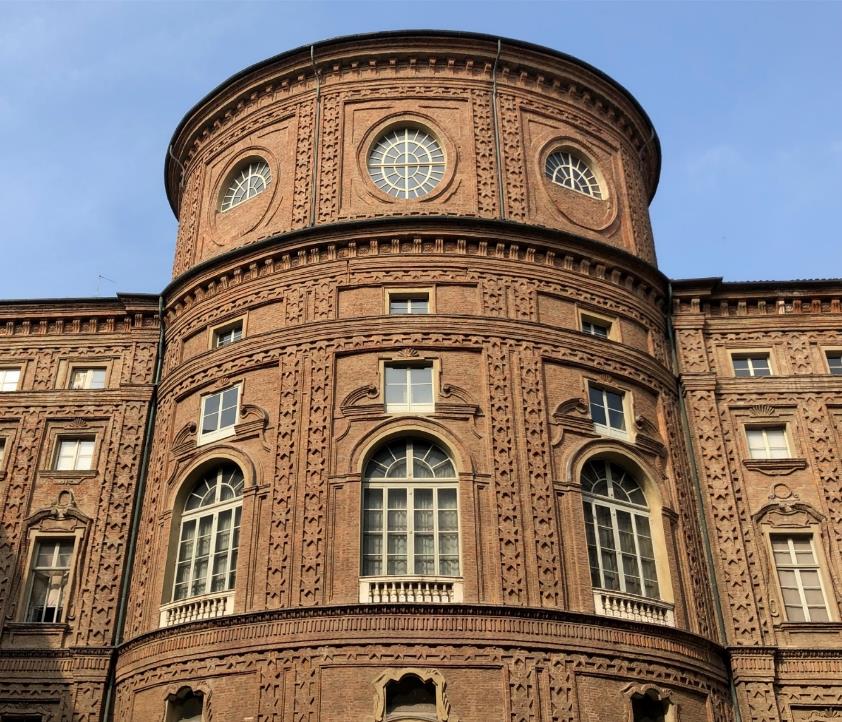 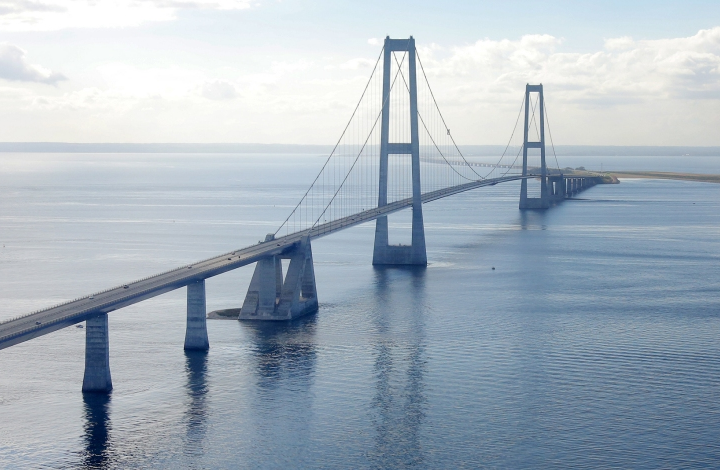 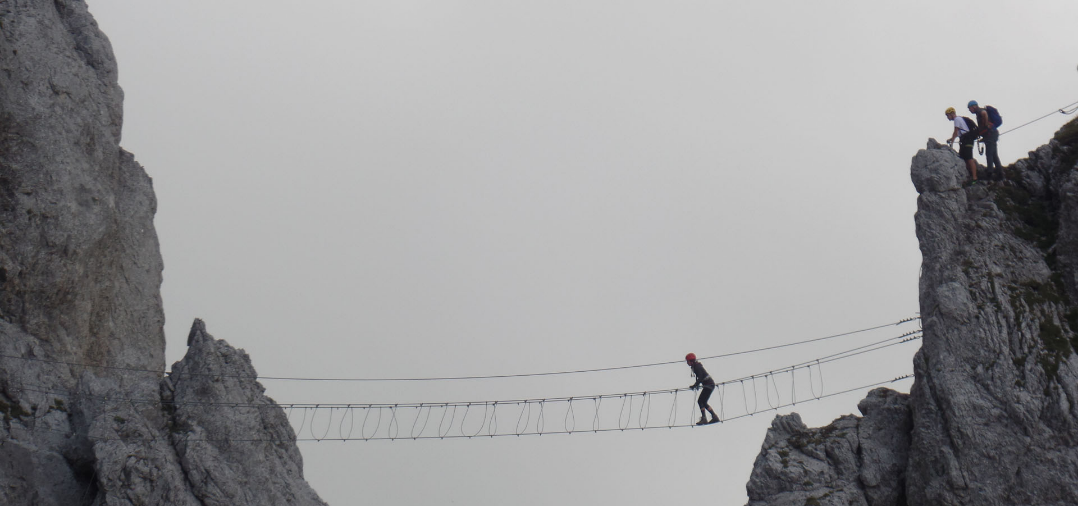 D
[Speaker Notes: discontinuità]
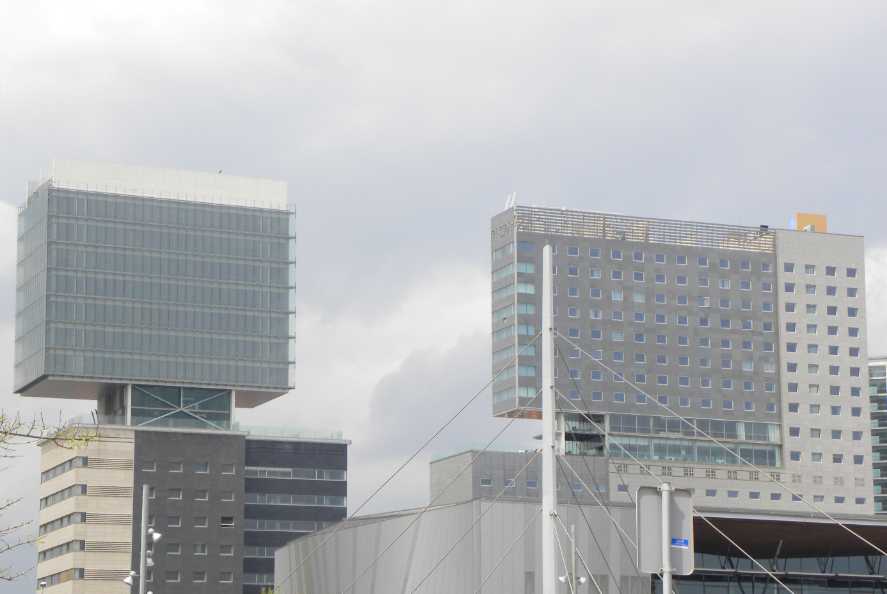 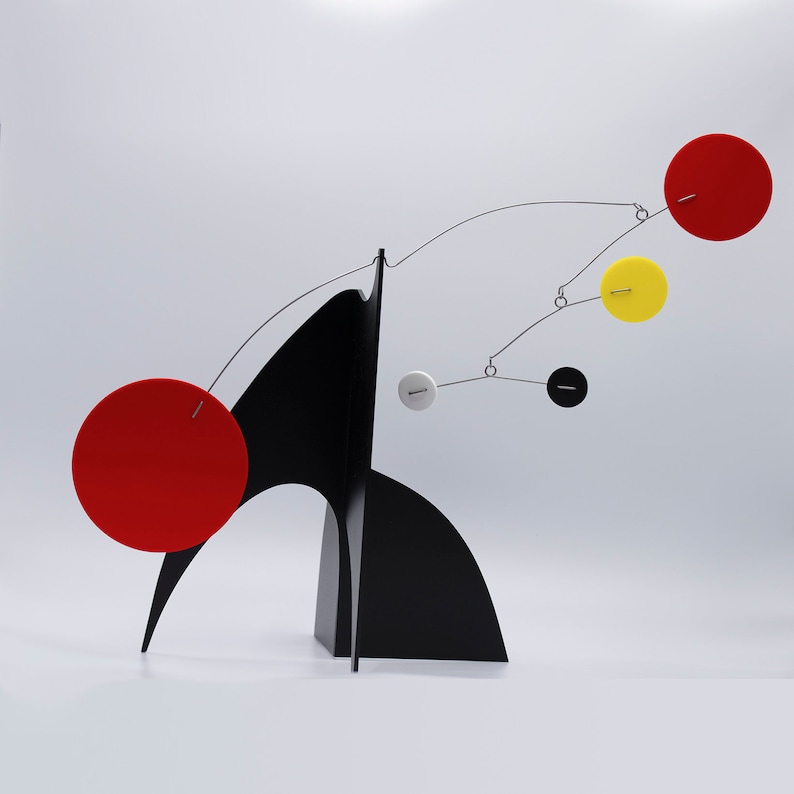 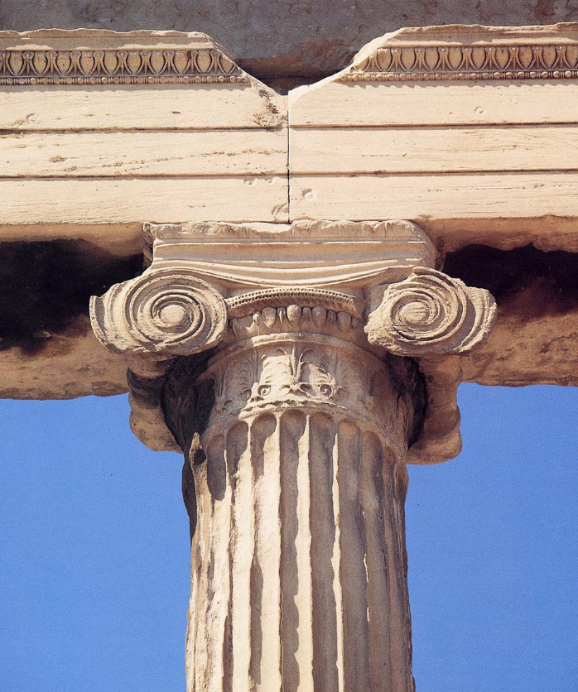 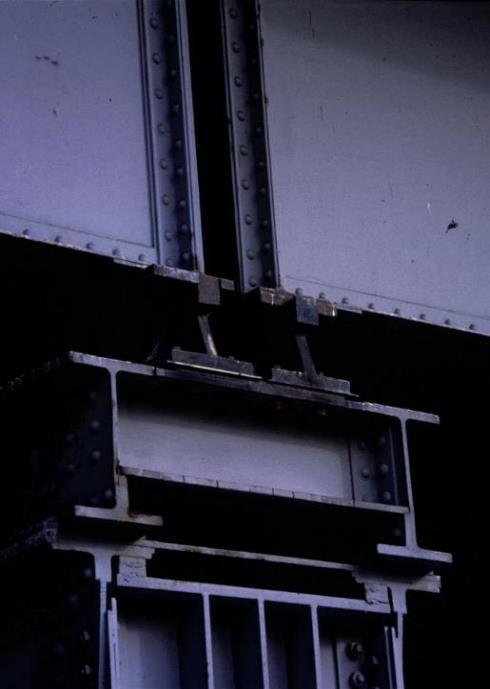 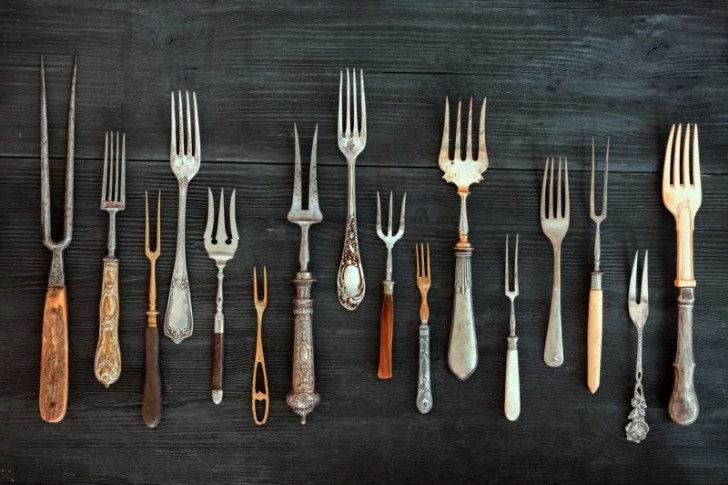 E
[Speaker Notes: esigenze, elementi costruttivi funzionali, equilibrio]
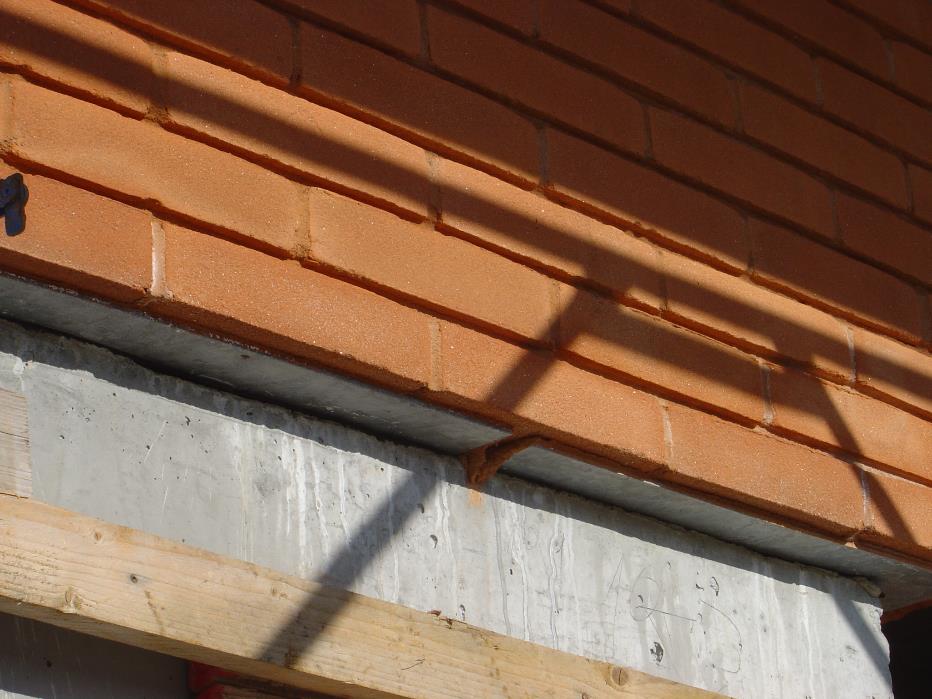 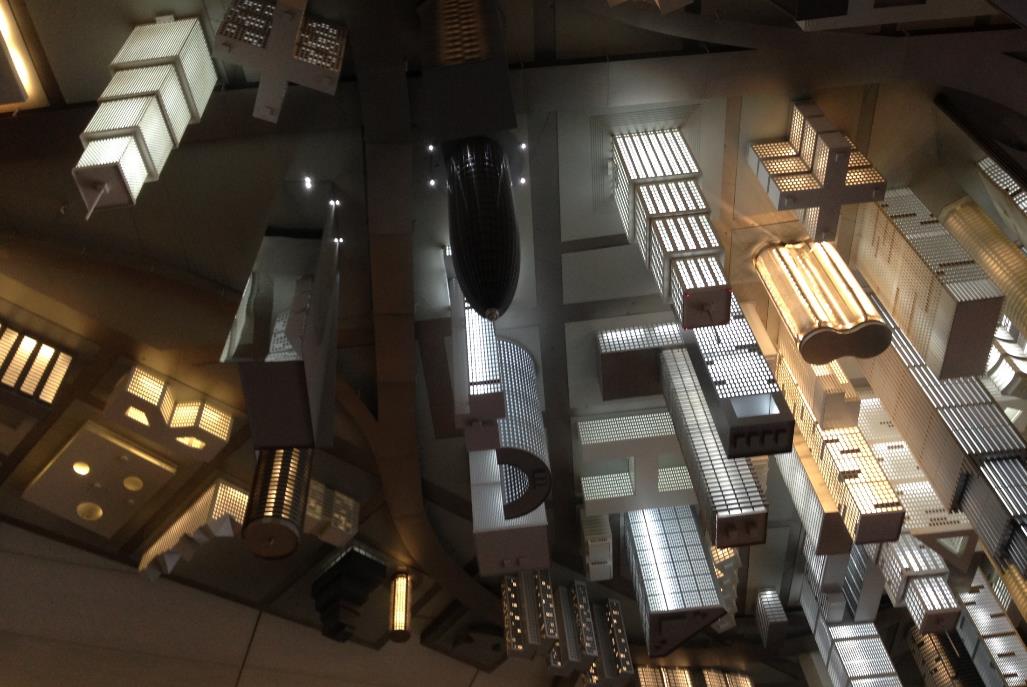 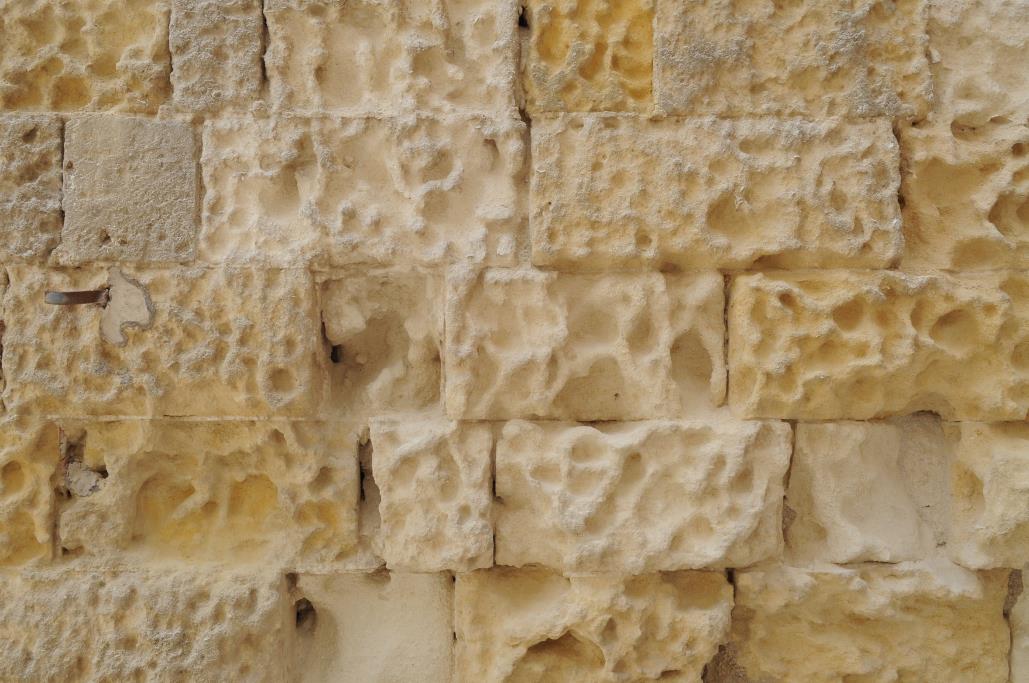 F
[Speaker Notes: finiture]
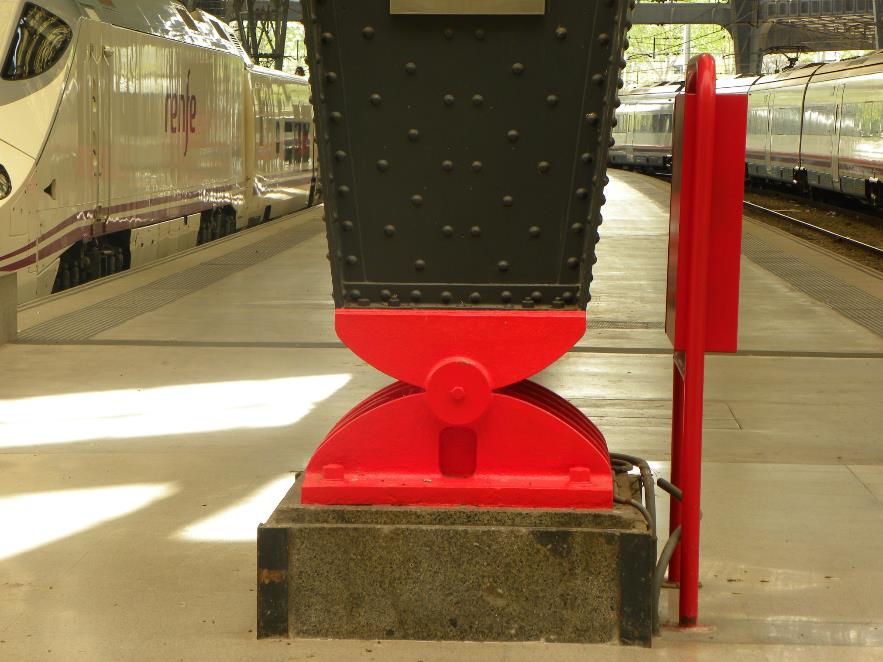 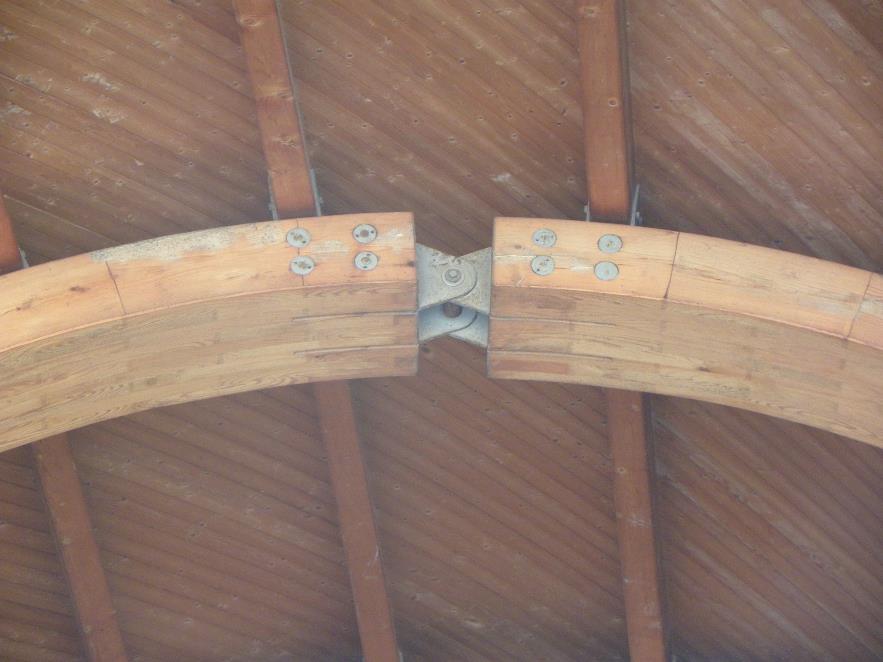 G
I
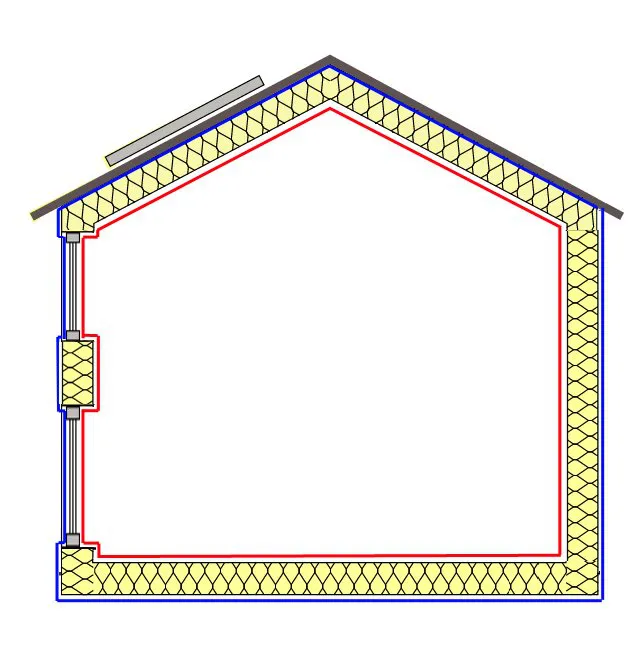 [Speaker Notes: Involucro isolamento]
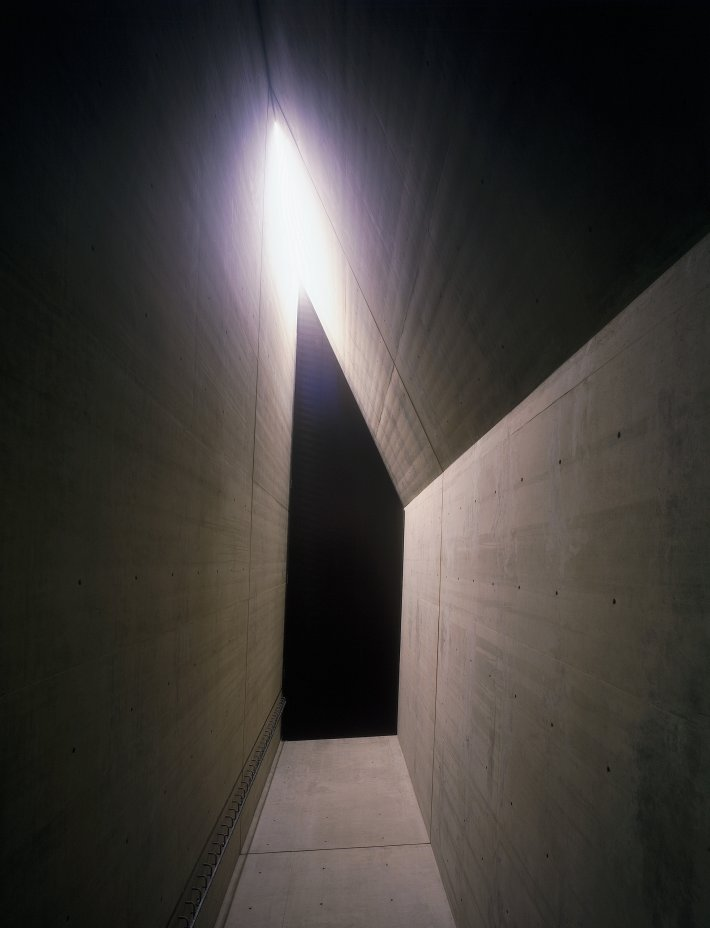 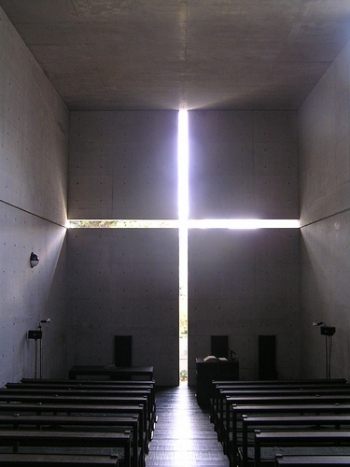 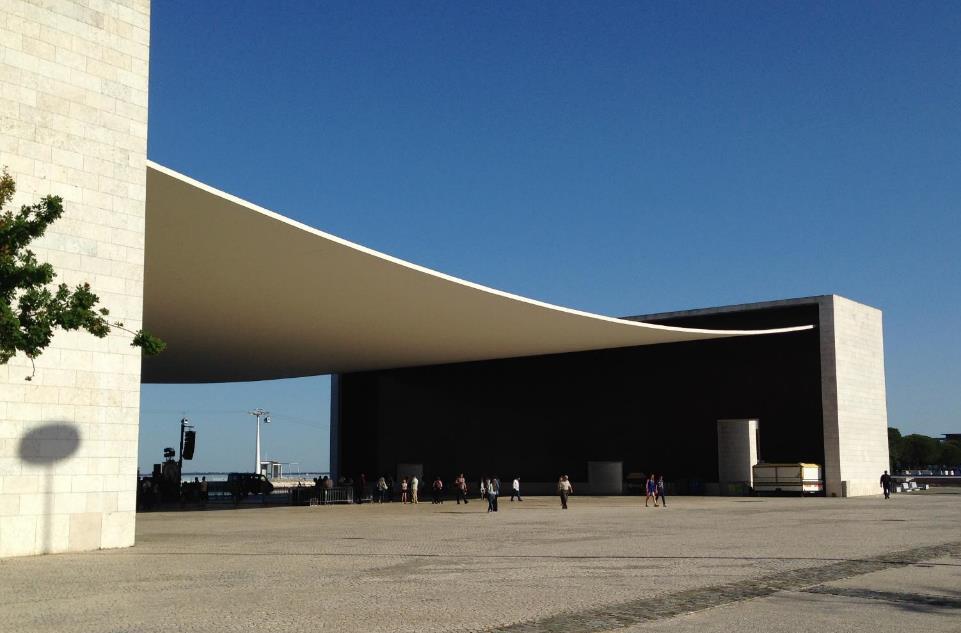 L
[Speaker Notes: luce]
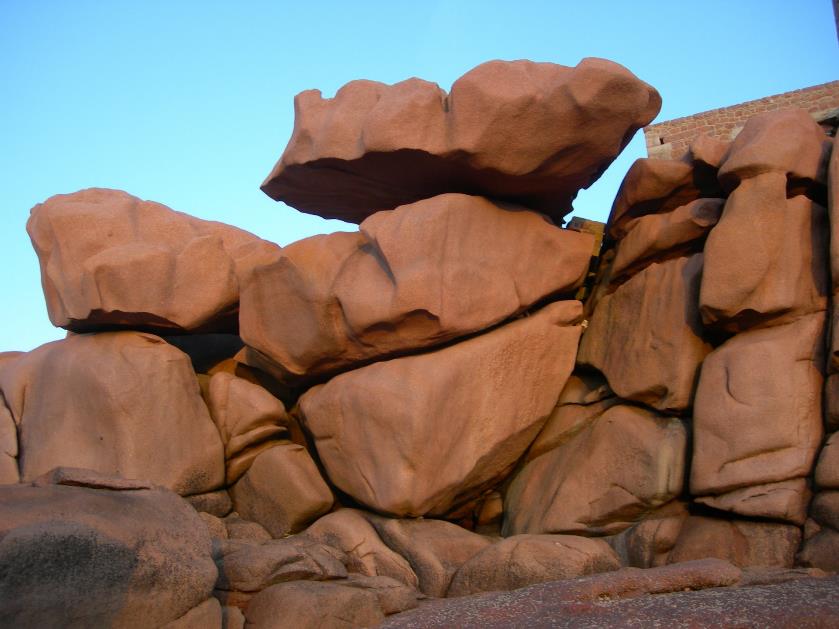 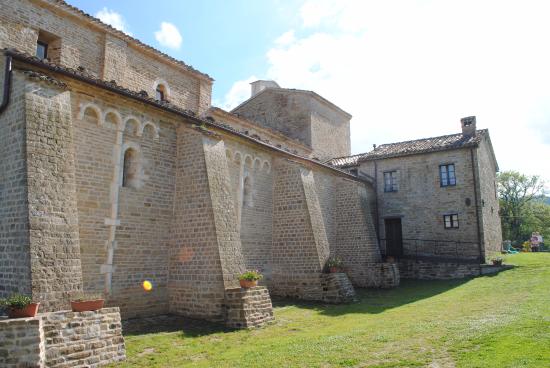 M
[Speaker Notes: esigenze, elementi costruttivi funzionali, equilibrio]
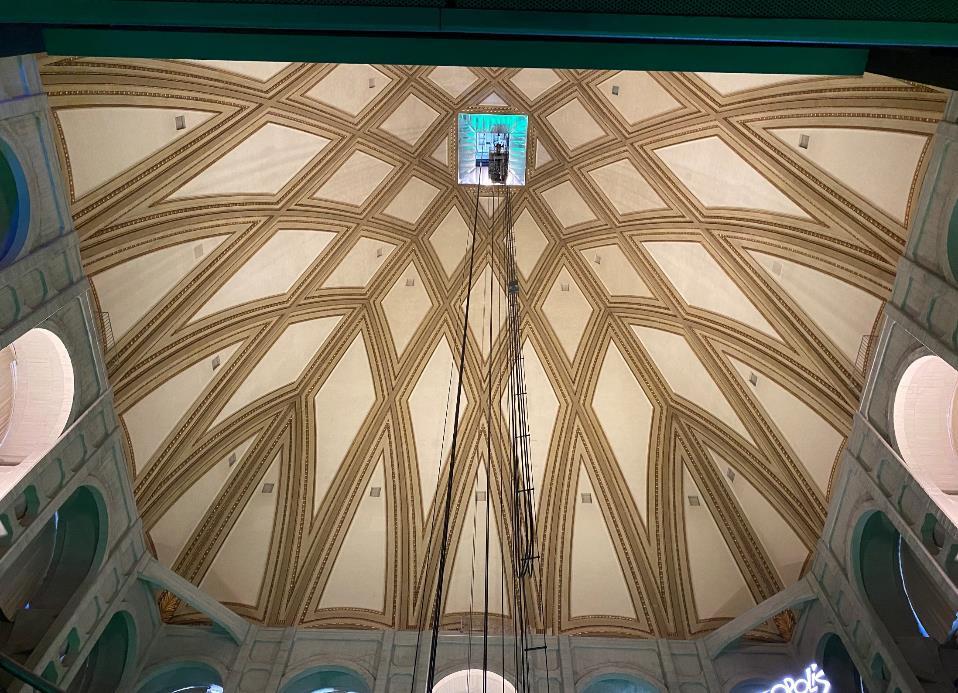 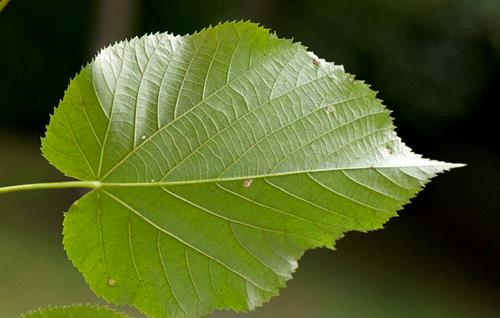 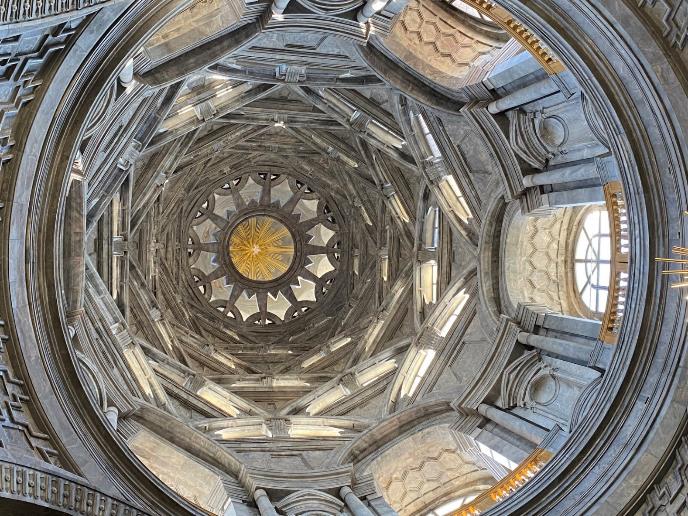 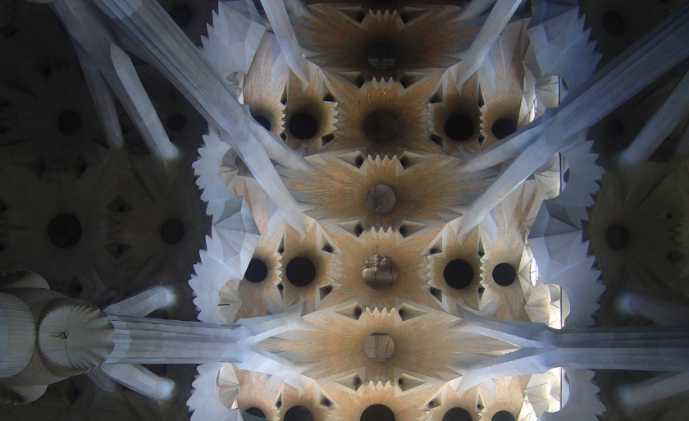 N
[Speaker Notes: nervatura]
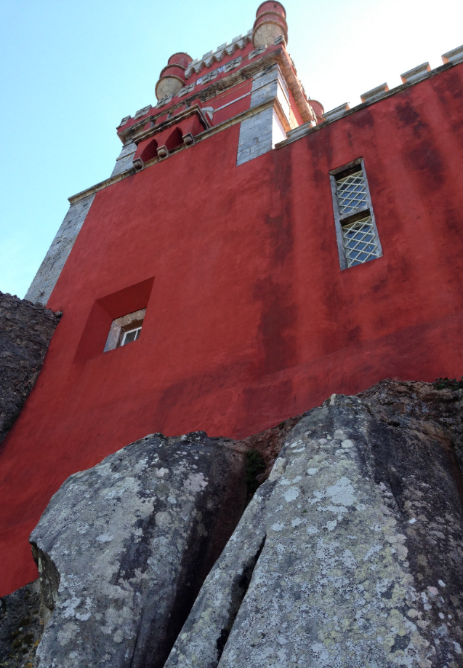 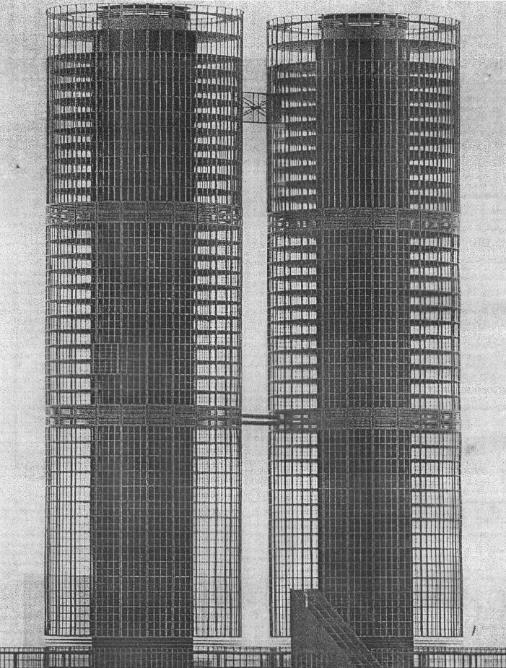 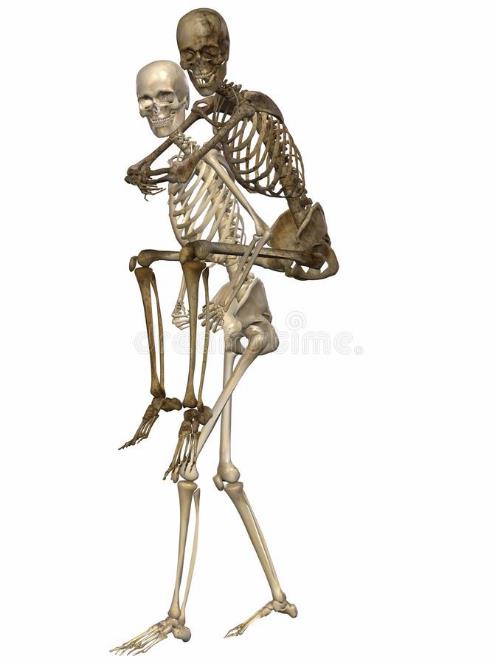 O
[Speaker Notes: ossatura]
P
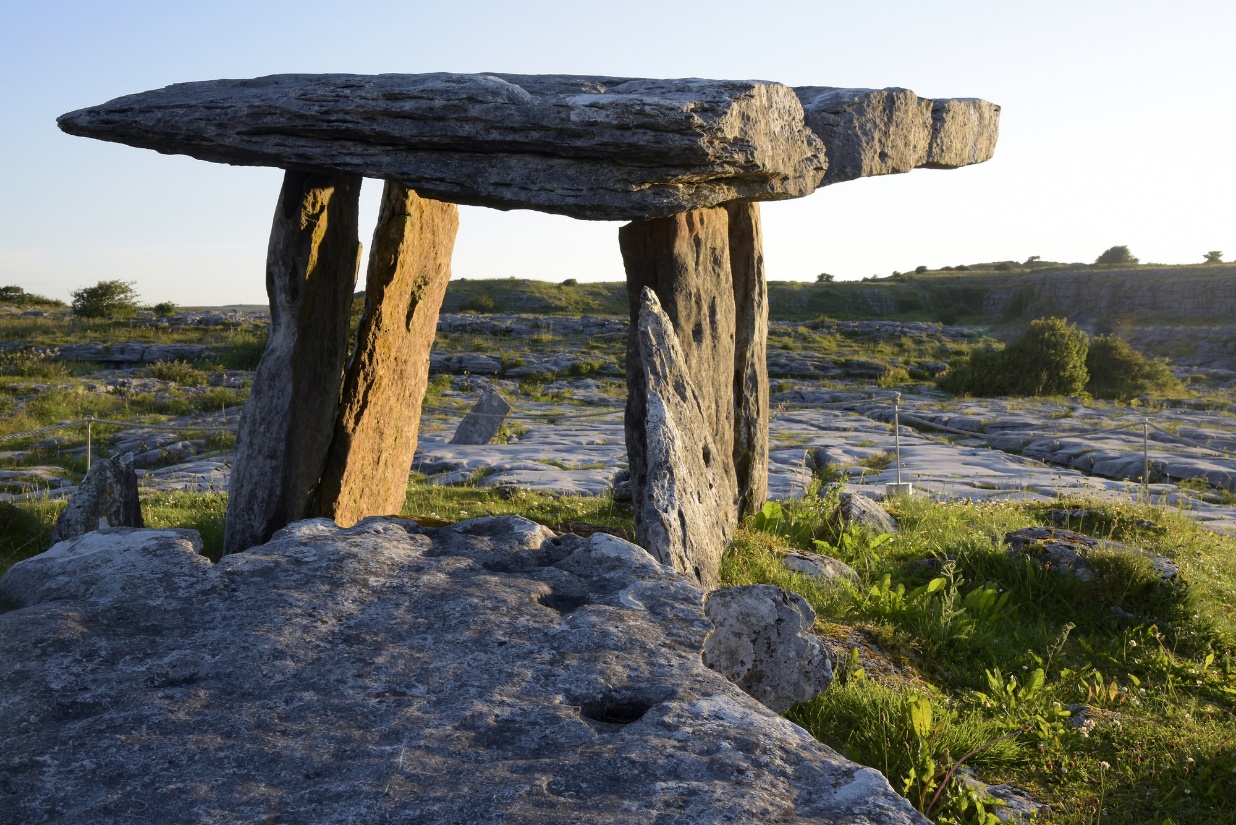 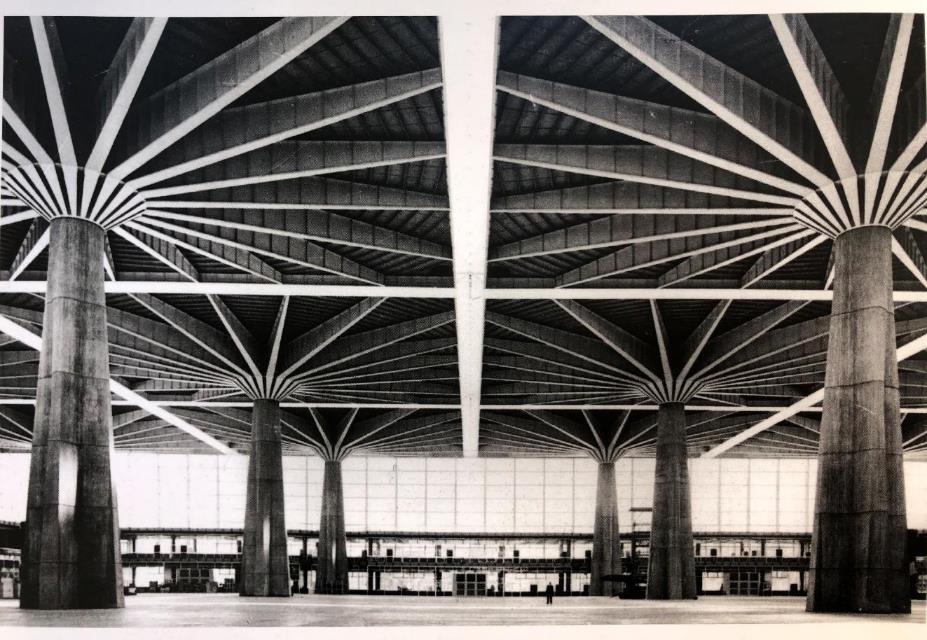 [Speaker Notes: Principi costruttivi]
Q
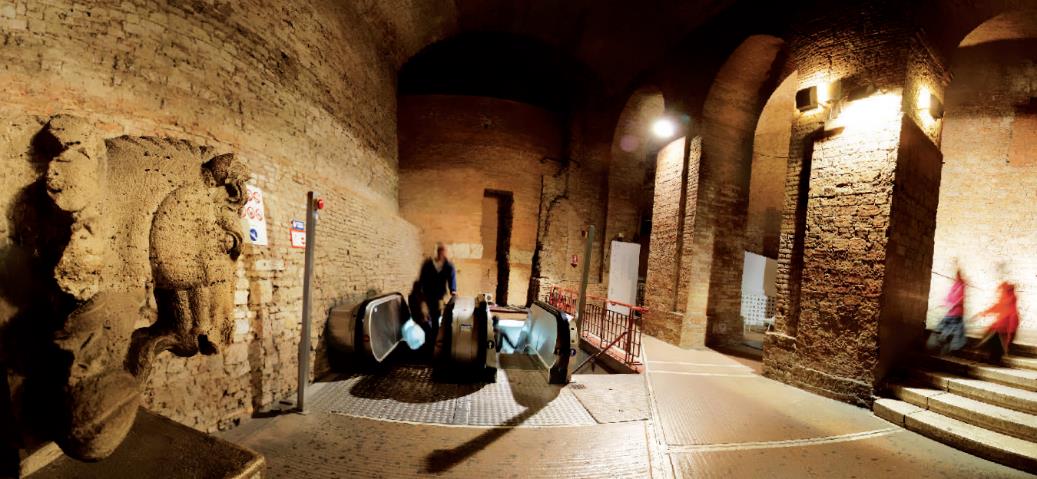 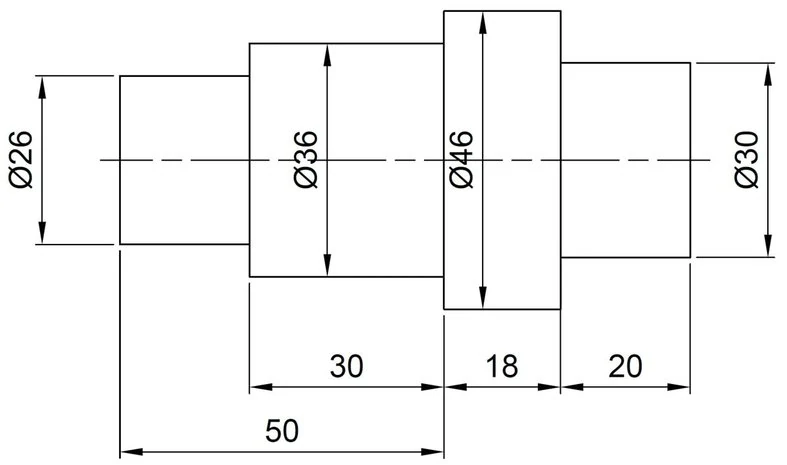 [Speaker Notes: quote]
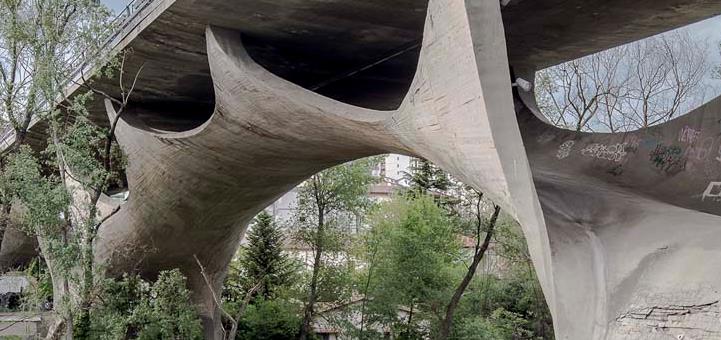 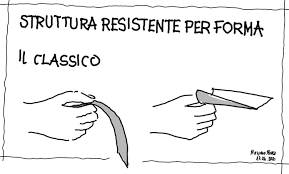 R
[Speaker Notes: resistenza]
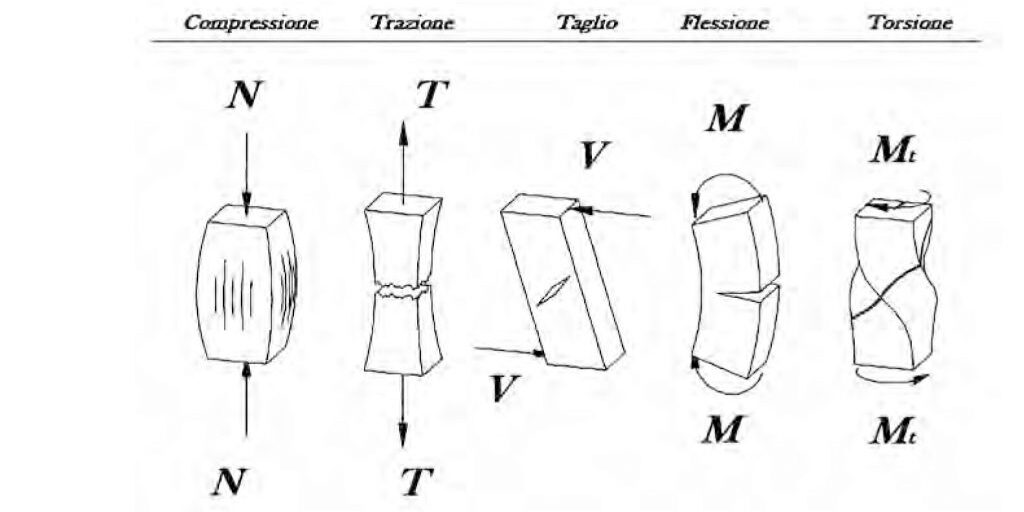 COMPRESSIONE      TRAZIONE    TAGLIO       FLESSIONE       TORSIONE
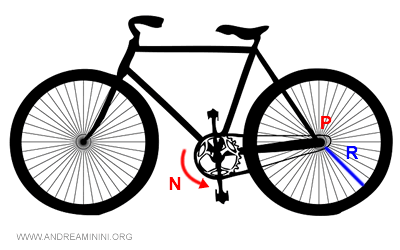 S
[Speaker Notes: sistema]
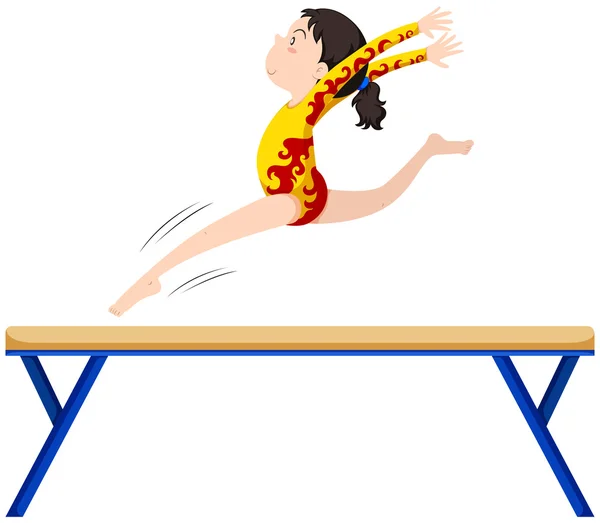 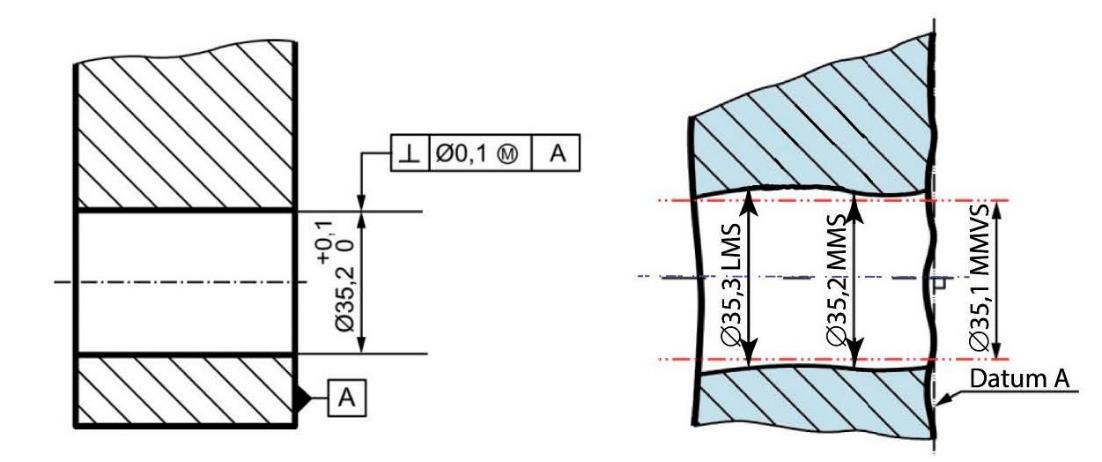 T
[Speaker Notes: Tolleranza trave]
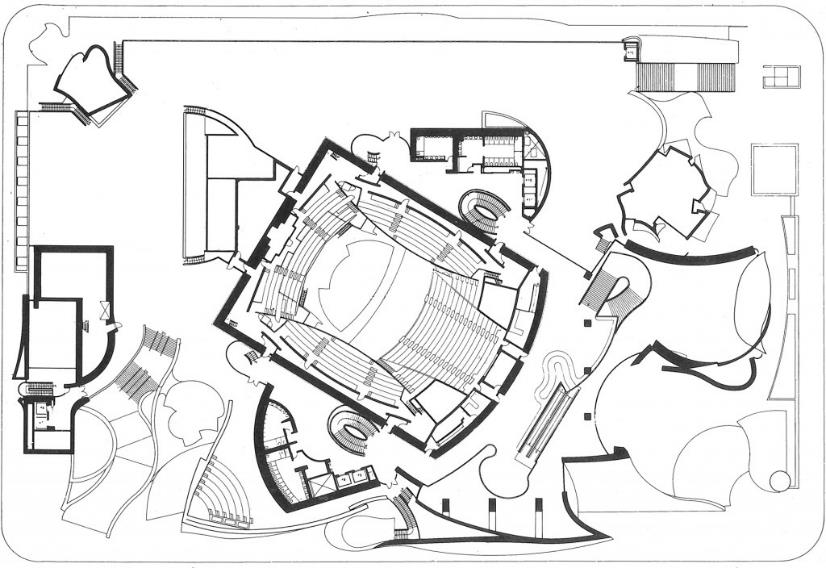 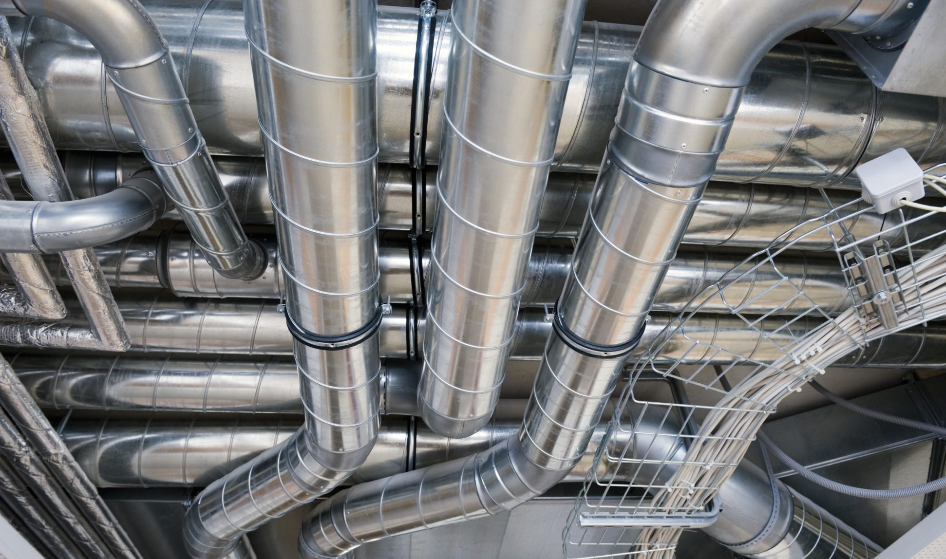 U
[Speaker Notes: Unità tecnologiche e unità ambientali]
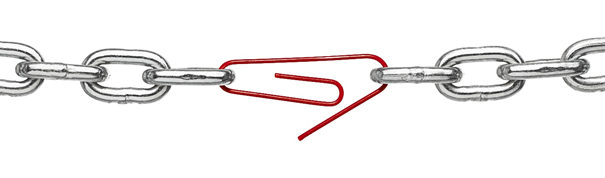 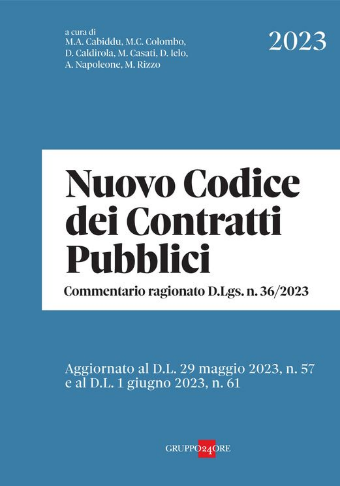 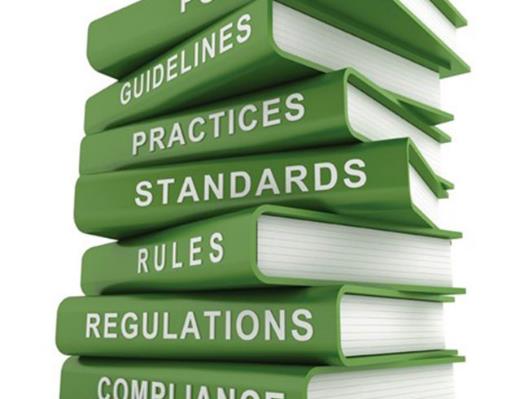 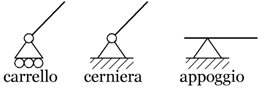 V
[Speaker Notes: vincoli]
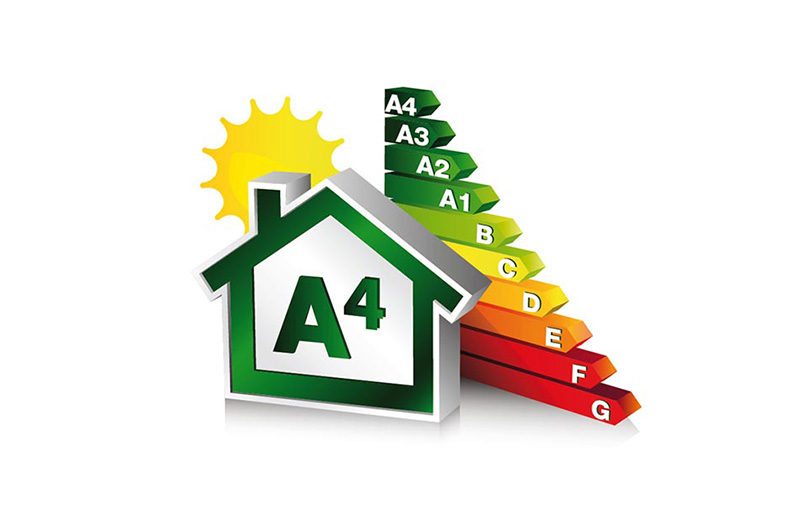 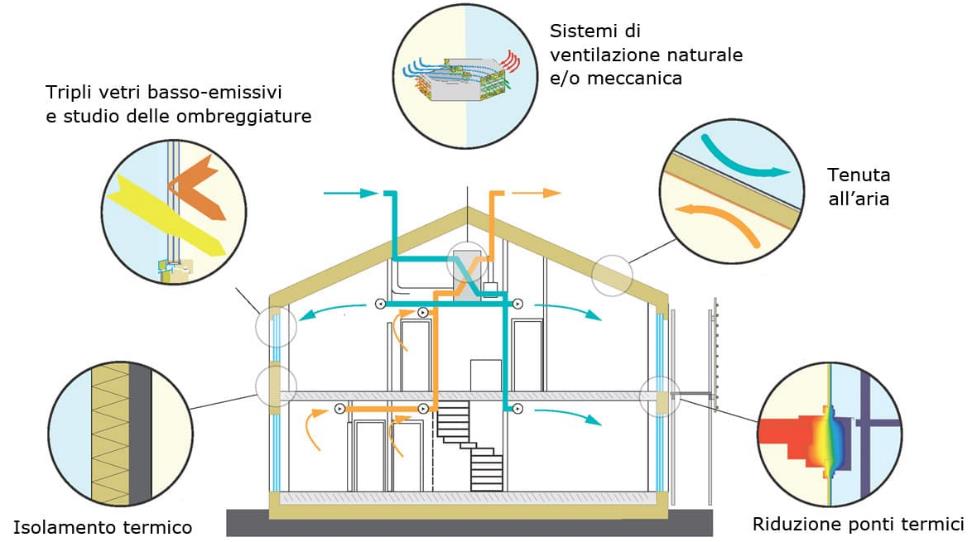 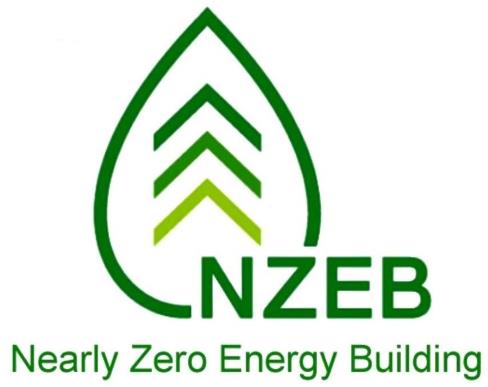 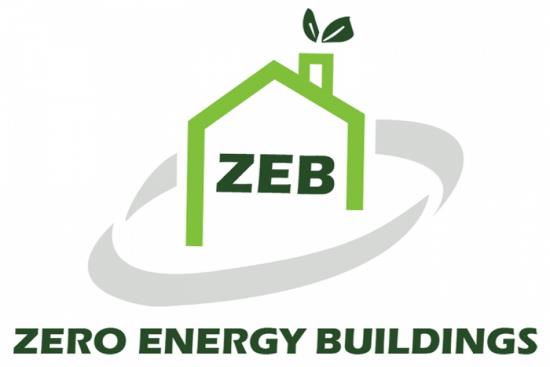 Z
[Speaker Notes: ZEB]
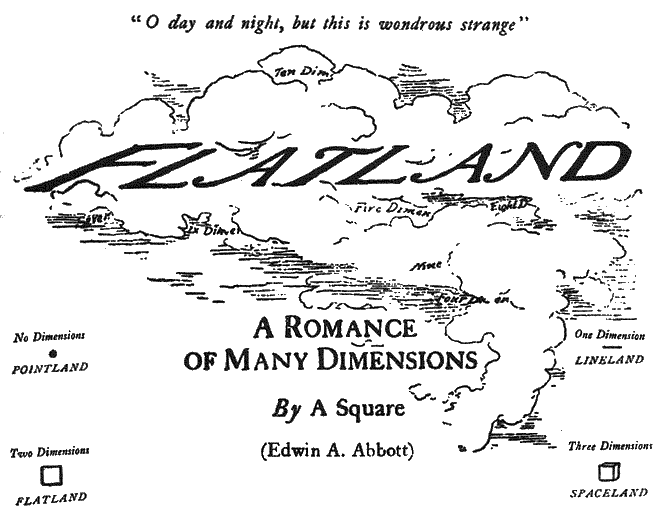 [Speaker Notes: ZEB]